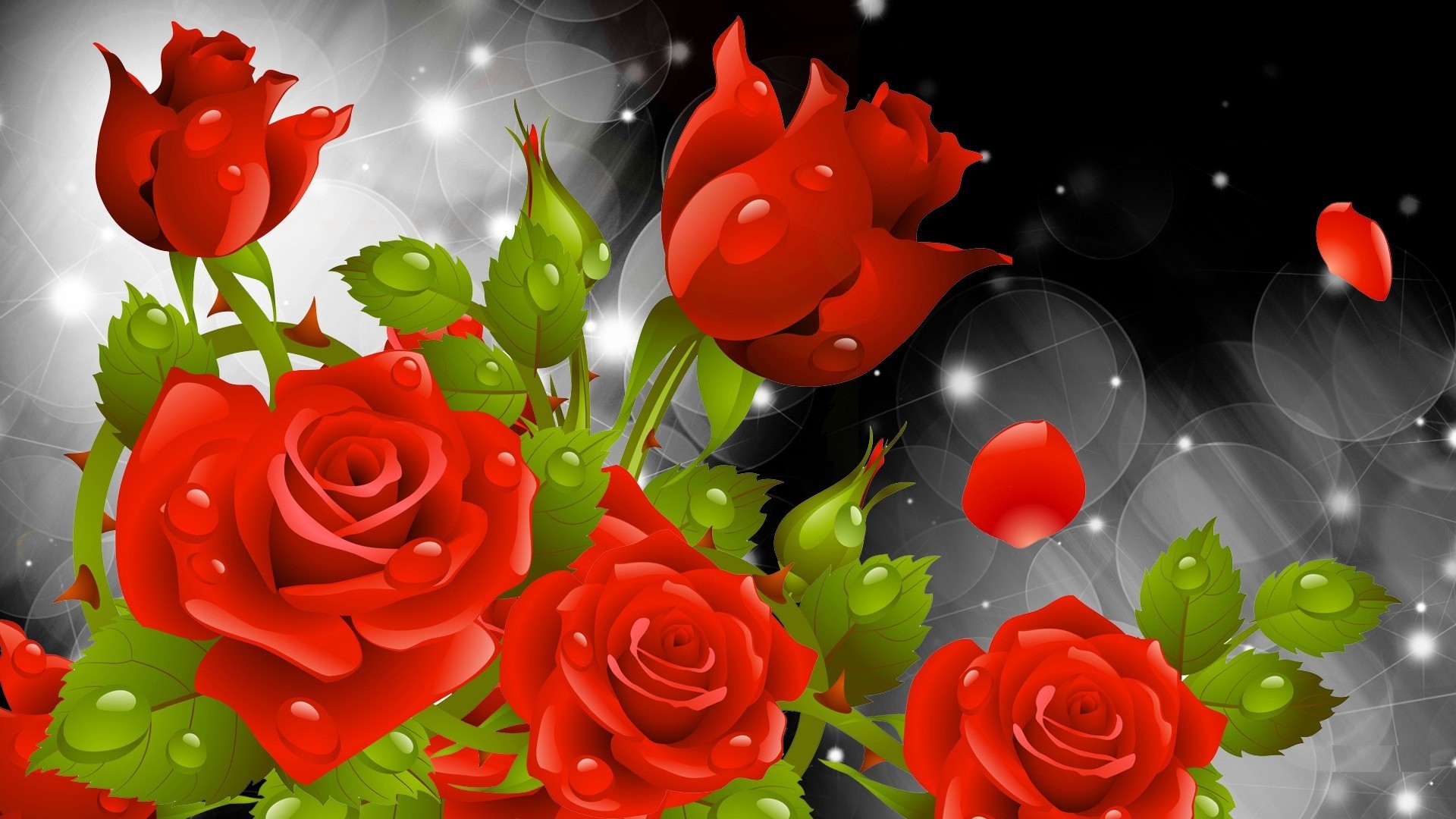 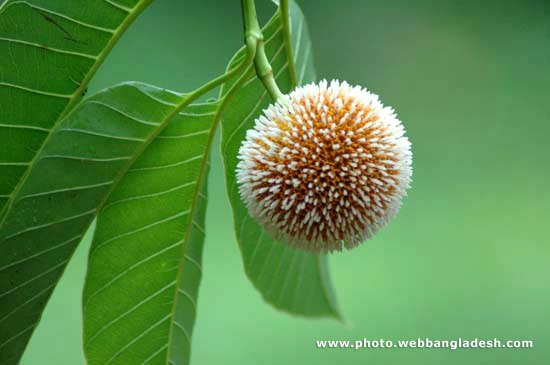 স্বাগতম
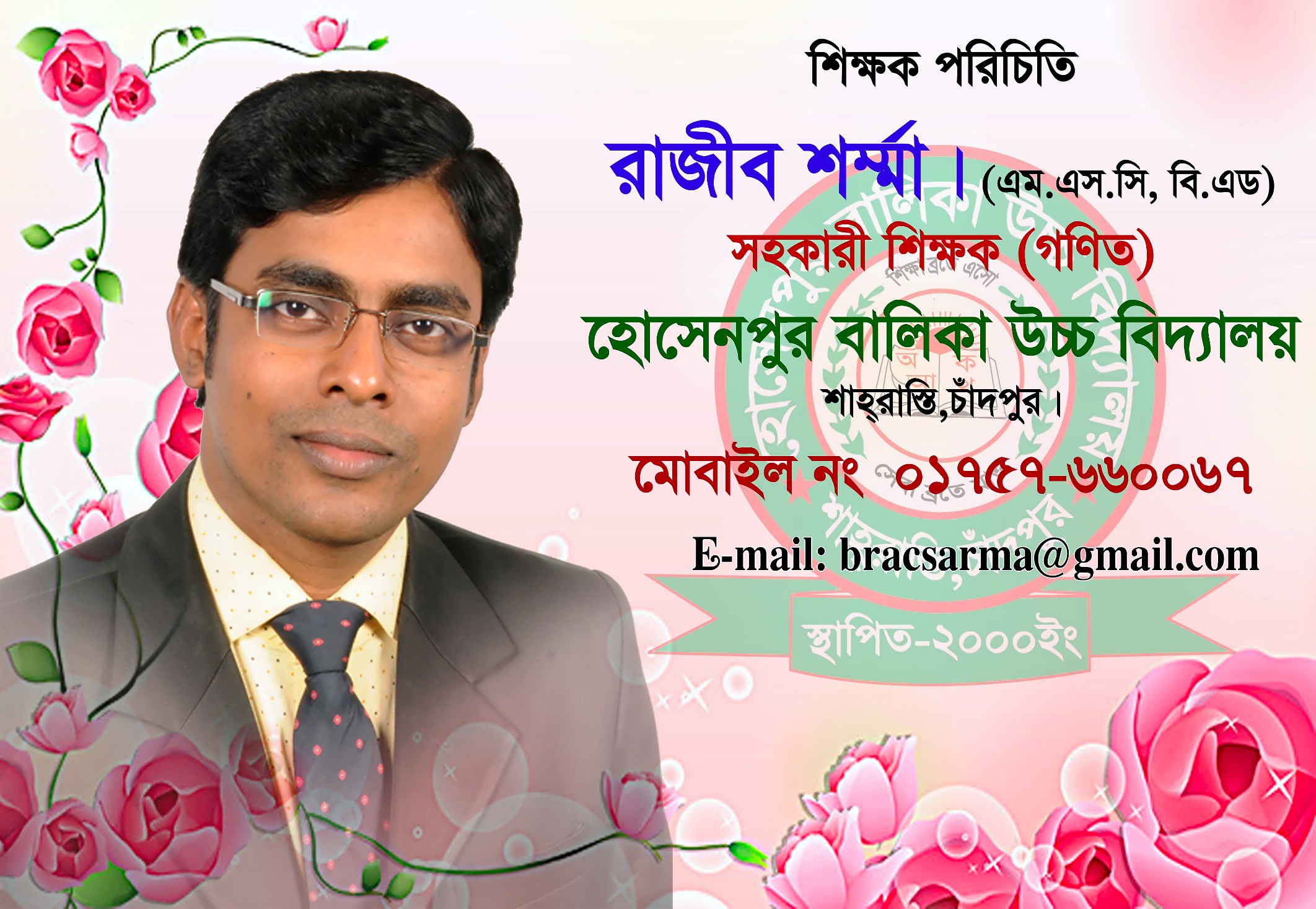 শ্রেণিঃ৬ষ্ঠ
বিষয়ঃ সা.বিজ্ঞান
চতুর্থ অধ্যায়
 পাঠঃ উদ্ভিদের বাহ্যিক বৈশিষ্ঠ্য
 সময়ঃ৫০মিনিট
তারিখঃ ১৯/০৬/২০২০খ্রি.
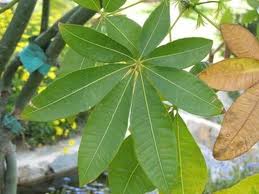 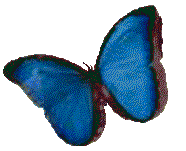 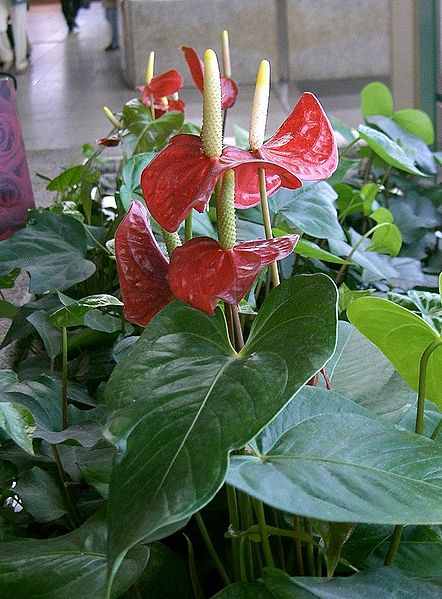 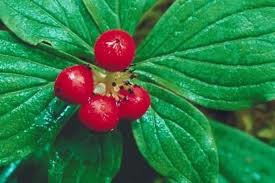 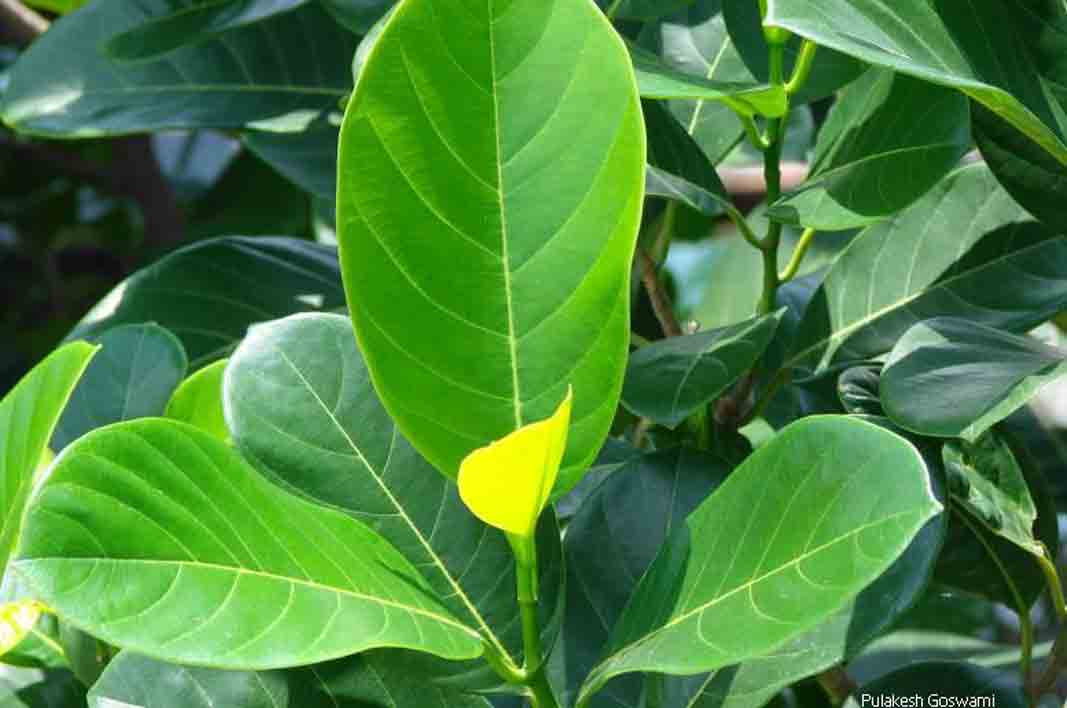 একটি পাতার বিভিন্ন অংশ
এই পাঠশেষে শিক্ষার্থীরা … 
 
 পাতার প্রধান বৈশিষ্ঠ্য ব্যাখ্যা করতে পারবে।
 পাতার প্রধান কাজ ব্যাখ্যা করতে পারবে।
 পাতার বিভিন্ন অংশ চিহ্নিত করতে পারবে।
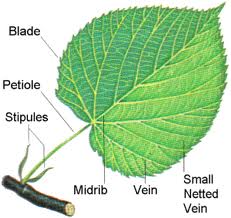 পত্র কিনারা
শীর্ষপত্র
পত্র বৃন্ত
উপপত্র
কাক্ষিক মূকুল
উপপত্র
মধ্যশিরা
শিরা
পত্রমূল
একটি পাতার বিভিন্ন অংশ
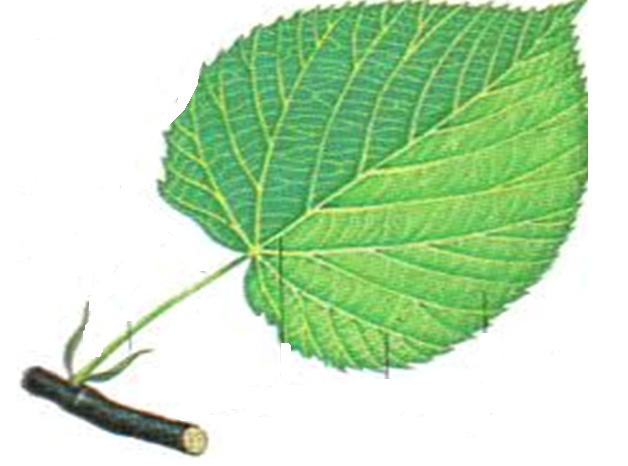 কোন কোন উদ্ভিদের পত্রমূলের পাশে পত্রসদৃশ্য অংশ থাকে।
উপপত্র
পত্রমুল
কান্ড ও শাখা প্রশাখার গায়ে যুক্ত থাকে।
বৃন্তের কাজ
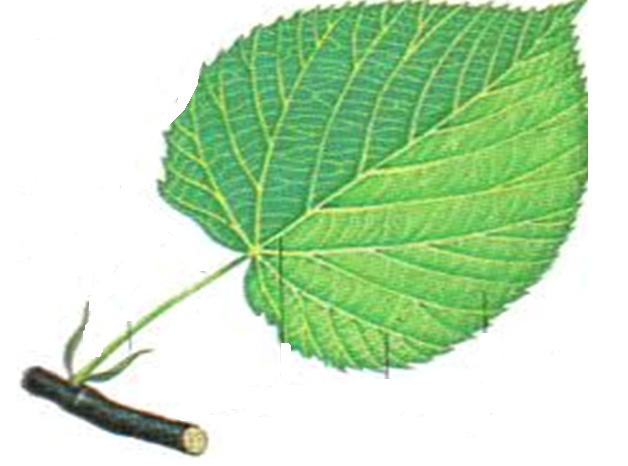 পত্রমূল ও ফলককে যুক্ত করে।
e„šÍ
পত্র ফলককে এমন ভাবে ধরে রাখে যাতে সূর্যের আলো বেশি পায়
cÎg~j
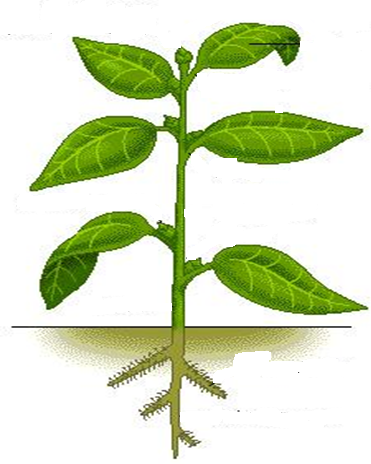 মাটি থেকে গ্রহণকৃত পানি ও খনিজ লবন ফলকে পরিবহন।
কান্ড আর ফলকের মধ্যে তৈরিকৃত খাদ্য পরিবহন।
মধ্যশিরা
শিরা
উপশিরা
বৃন্তশীর্ষ হতে পত্রফলকের অন্য প্রান্ত পর্যন্ত বিস্তৃত,মধ্যশিরা হতে শিরা-উপশিরা উৎপন্ন হয়।
পাতার সাধারন কাজ
CO2
কার্বন-ডাই-অক্সাইড
অক্সিজেন
O2
O2
O2
CO2
CO2
O2
O2
CO2
CO2
O2
O2
CO2
CO2
পাতার শ্বাসকার্য পরিচালনা
CO2
CO2
O2
O2
পাতার খাদ্য তৈরি
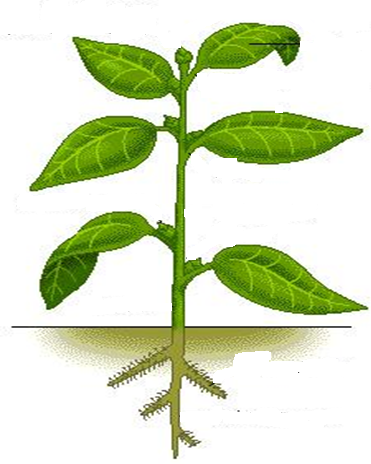 পানি
পানি
গ্রহনকৃত অতিরিক্ত পানি বের করার পদ্ধতি
দলীয় কাজ
একটি পত্রফলকের চিহ্নিত চিত্র অংকন কর।
মূল্যায়ন
পাতার সাধারনত কয়টি অংশ?
 বৃন্তের কাজ কি?
 উপপত্র কোথায় থাকে?
 শ্বাস কার্য পরিচালনার জন্য গাছ কী করে?
 খাবার তৈরির সময় গাছ কী করে?
মিলিয়ে নিই
পাতার সাধারনত ৩টি অংশ।
বৃন্ত বা বোঁটা পত্রমূল ও ফলকে যুক্ত করে।
কোন কোন উদ্ভিদের পত্র মূলের পাশে ছোট পত্রসদৃশ উপপত্র থাকে।
শ্বাস কার্য পরিচালনার জন্য গাছ অক্সিজেন গ্রহন করে কার্বনডাইঅক্সাইড বের করে দেয়।
খাদ্য তৈরির সময় গাছ কার্বনডাইঅক্সাইড গ্রহন করে অক্সিজেন বের করে দেয়।
বাড়ির কাজ
একটি জবা ফুলের পাতার চিত্র অংকন কর।
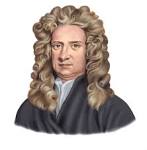 সবাইকে ধন্যবাদ